Fig. 2 Perception of hydrogen peroxide. H2O2 may be produced outside the cell, or from within ...
J Exp Bot, Volume 57, Issue 8, May 2006, Pages 1711–1718, https://doi.org/10.1093/jxb/erj180
The content of this slide may be subject to copyright: please see the slide notes for details.
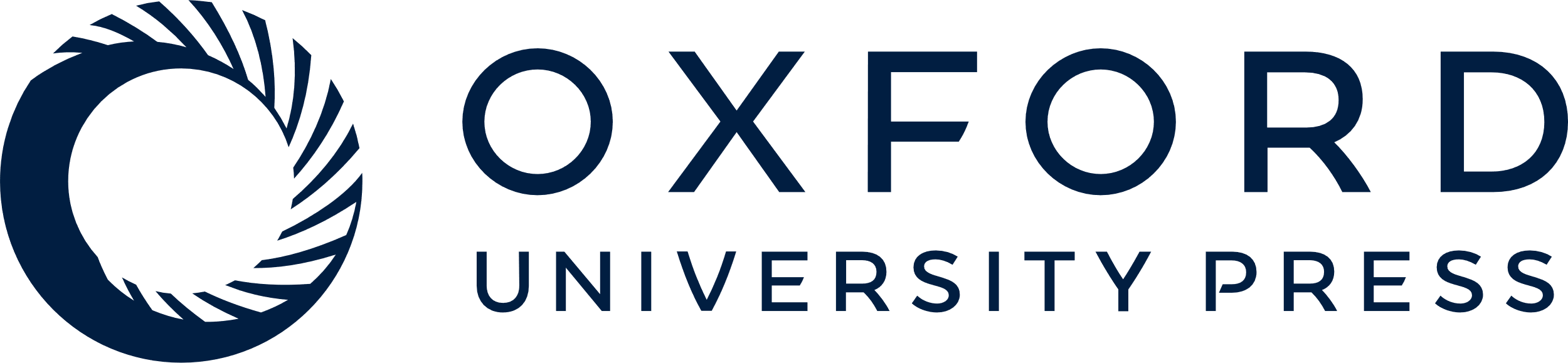 [Speaker Notes: Fig. 2 Perception of hydrogen peroxide. H2O2 may be produced outside the cell, or from within from, for example, mitochondria. Proteins that might sense the presence of H2O2 may include ones that reside in the cytoplasm such as GAPDH, or proteins are that primarily in the endoplasmic reticulum, such as ETR1. However, cell surface proteins may yet be identified that also partake in sensing H2O2. Any sensing protein needs to feed into a signalling cascade that will induce the final response, which may be changes in gene expression. Components identified so far which may comprise a signalling cascade include the kinases OXI1 and MAP kinases.


Unless provided in the caption above, the following copyright applies to the content of this slide: © The Author [2006]. Published by Oxford University Press [on behalf of the Society for Experimental Biology]. All rights reserved. For Permissions, please e-mail: journals.permissions@oxfordjournals.org]